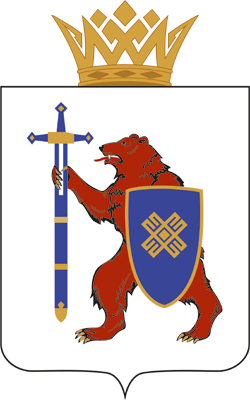 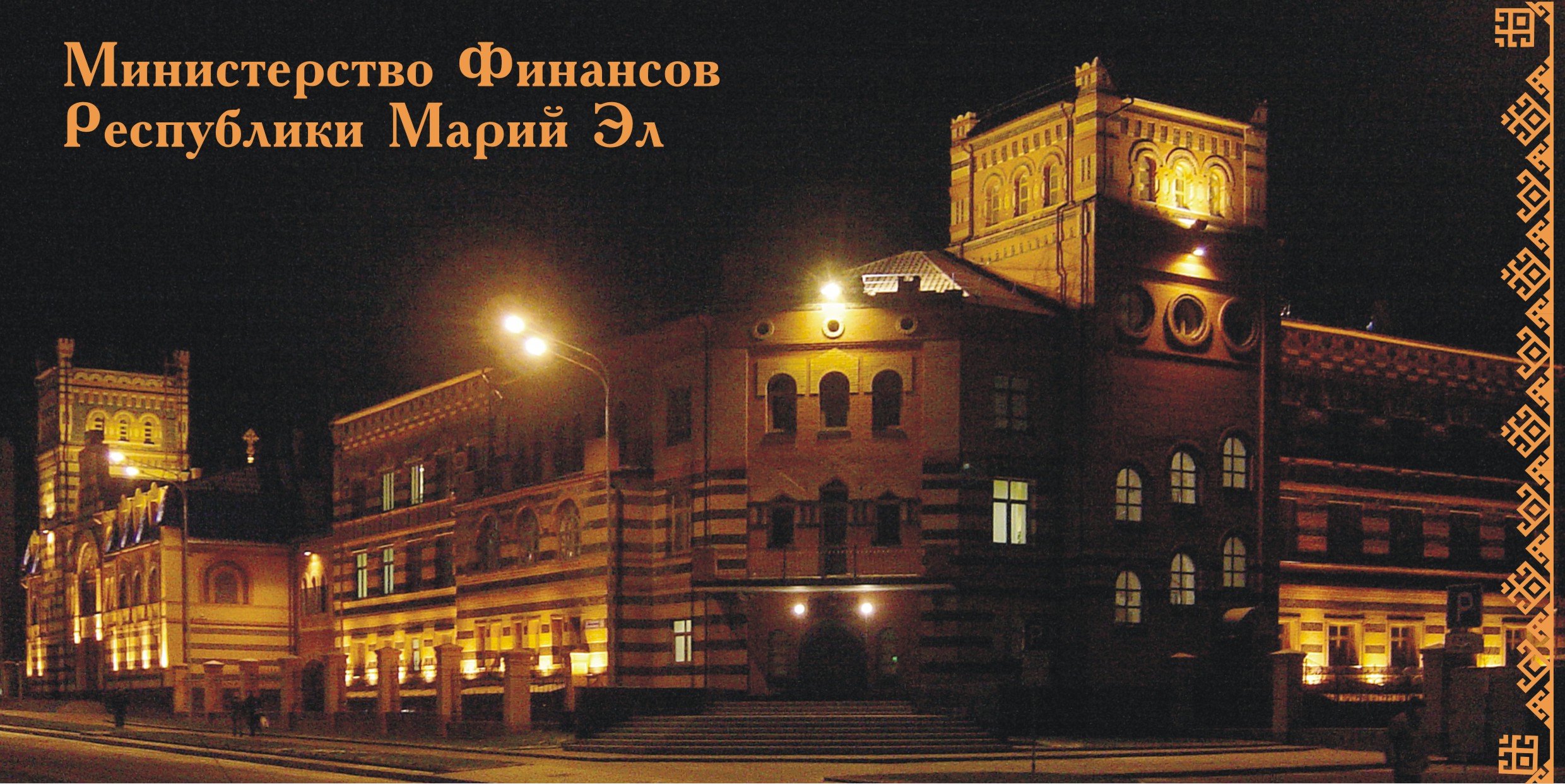 Об итогах исполнения налоговых и неналоговых доходов консолидированных 
бюджетов муниципальных образований Республики Марий Элв 2016 году и задачах на 2017 год
Заместитель министра финансов 
Республики Марий Эл 
Татьяна Александровна Овсянникова
Динамика налоговых и неналоговых доходов консолидированных бюджетов субъектов Российской Федерации
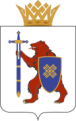 2
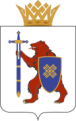 Доходы бюджетов муниципальных образований  от налогов, сборов и платежей
- 105,7млн. рублей   97,3%
Факт 
2016 год
План 
на 2016 год
2015 год
3
Налоговые и неналоговые доходы консолидированных бюджетов муниципальных образований  Республики Марий Эл
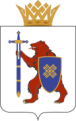 млн. рублей
4
Налоговые и неналоговые доходы консолидированных бюджетов муниципальных образований  Республики Марий Эл
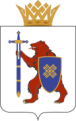 млн. рублей
5
Рейтинг поступлений налоговых и неналоговых доходов 
в бюджеты муниципальных образований республики Марий Эл 
за 2016 год
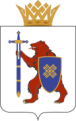 6
Структура налоговых и неналоговых доходов местных  бюджетов Республики Марий Эл в 2016 году
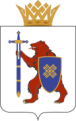 Налог на доходы физических лиц
Доходы 
от продажи 
имущества
5,6%
57,8%
1,8%
3,5%
Налог 
на имущество 
физических лиц
Земельный 
налог
8,3%
13,1%
Доходы 
от использования 
имущества
Единый налог 
на вмененный доход
7
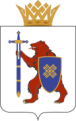 Налог на доходы физических лиц (местные бюджеты)
млн. рублей
Исполнение плана 98,0% 
- 46,0 млн. рублей
98,6% (- 31,7 млн. рублей)
Факт 
2015 г.
План 
2016 г.
Факт 
2016 г.
8
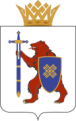 Фонд оплаты труда и НДФЛ
9
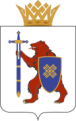 Задолженность по налогу на доходы физических лиц
10
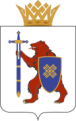 Земельный налог
млн. рублей
11
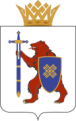 Налог на имущество физических лиц
млн. рублей
12
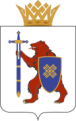 Единый налог на вмененный доход
млн. рублей
13
Неналоговые доходы местных бюджетов
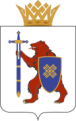 млн. рублей
14
Бюджеты муниципальных образований в 2017 году
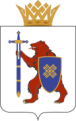 млн. рублей
15
Расходы на возмещение разницы в тарифах на коммунальные услуги  на 2017 год
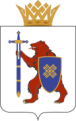 тыс.рублей
16
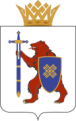 Налог на доходы физических лиц в 2017 году
млн. рублей
17
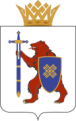 Бюджеты муниципальных образований в 2017 году
тыс. рублей
18
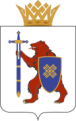 Рекомендации по повышению доходов местных бюджетов
Выполнение прогноза основных показателей социально-экономического развития муниципальных образований
Работа межведомственных комиссий с налогоплательщиками, имеющими риски налоговых правонарушений, ликвидация задолженности по НДФЛ, местным имущественным налогам, погашение задолженности по платежам от сдачи в аренду земельных участков и имущества,  инициирование оценки целесообразности заключения договоров аренды с недобросовестными арендаторами
Доведение среднемесячной  заработной платы работников до размера не ниже среднеотраслевого и среднереспубликанского уровня
Выполнение прогнозных планов (программ) приватизации муниципального имущества на 2017 год, проведение торгов по продаже земельных участков, находящихся в муниципальной собственности, проведение инвентаризации имущества, находящегося в муниципальной собственности, выявление неиспользуемого имущества и принятие решений о вовлечении его в хозяйственный оборот 
Формирование  корректной налогооблагаемой базы по местным имущественным налогам
19